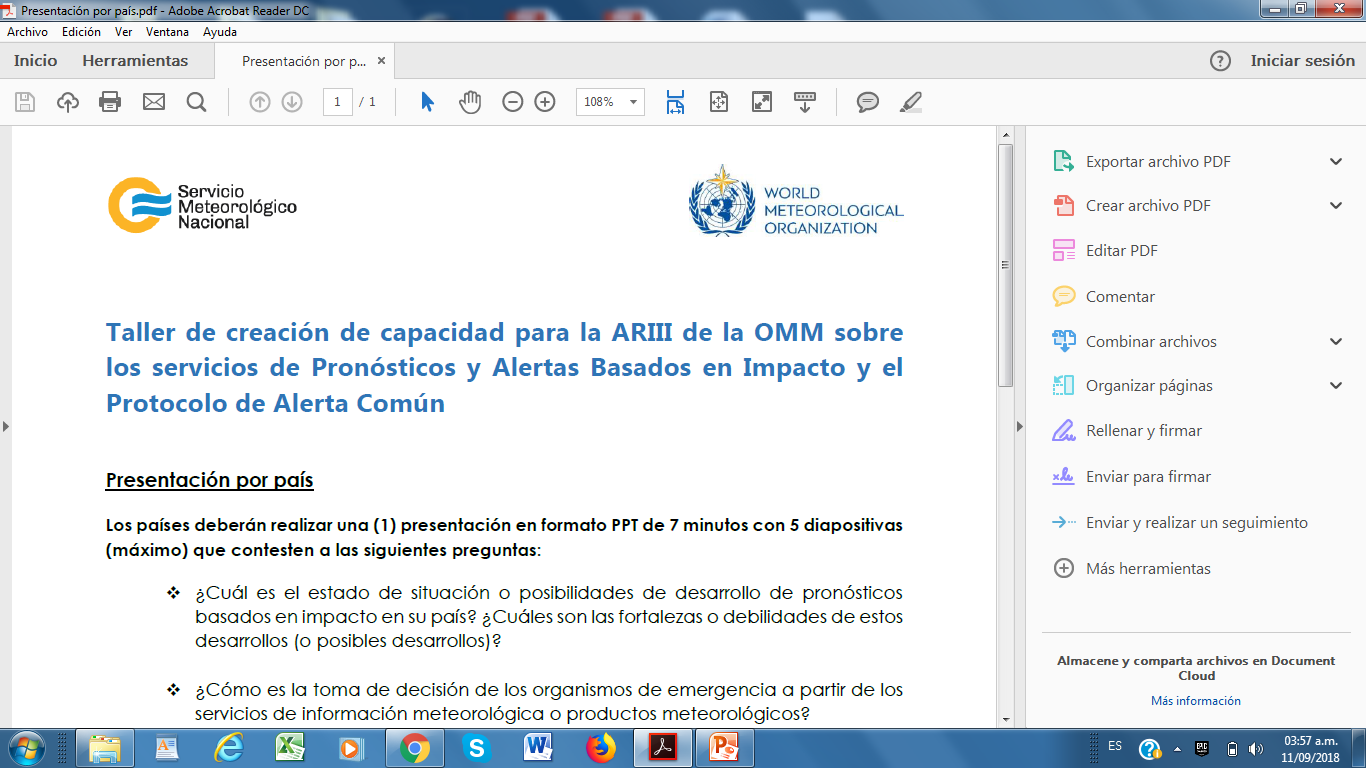 Taller de creación de capacidad para la ARIII de la OMM sobre los servicios de Pronósticos y Alertas Basados en Impacto y el Protocolo de Alerta Común
SERVICIO NACIONAL DE METEOROLOGÍA E HIDROLOGÍA 
SENAMHI – PERÚ

INSTITUTO NACIONAL DE DEFENSA CIVIL
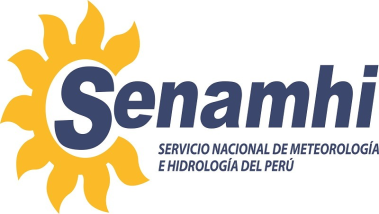 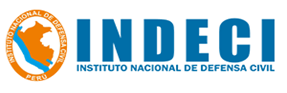 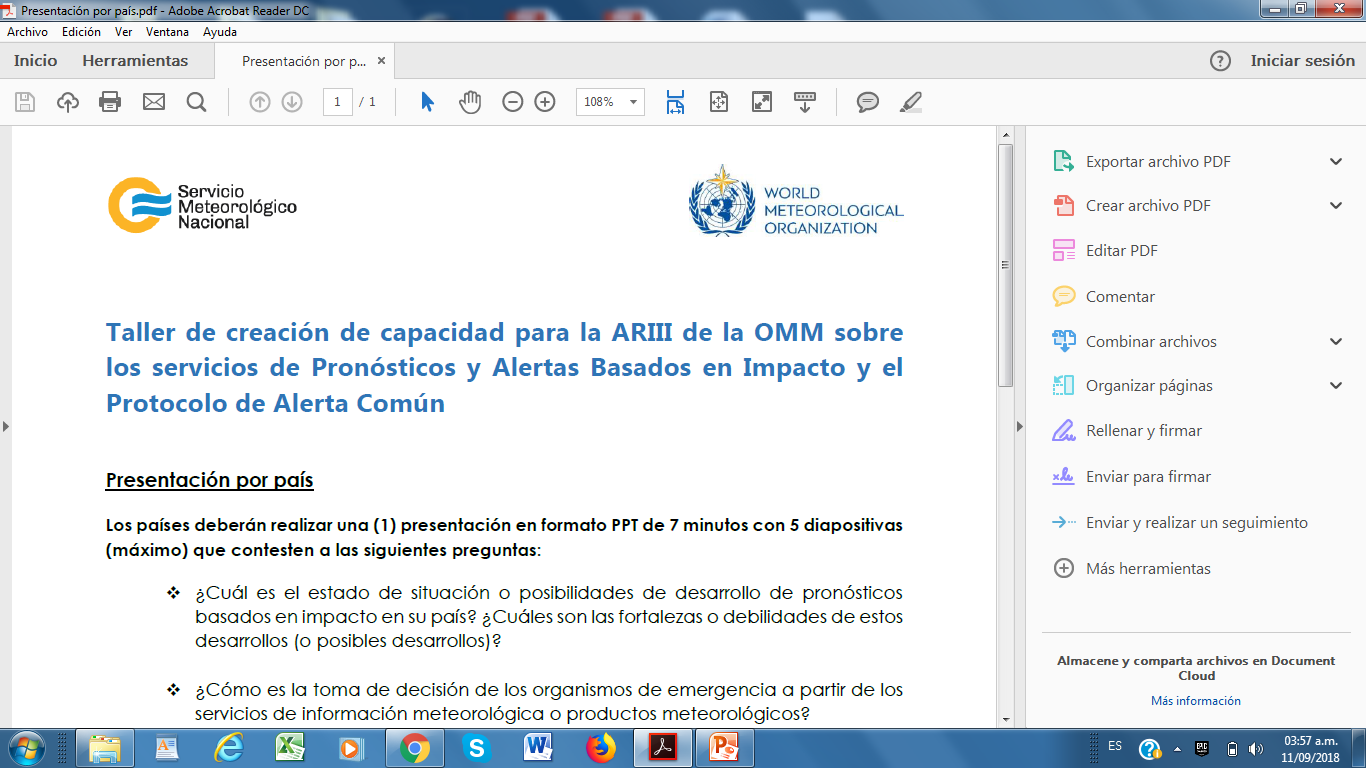 SERVICIO NACIONAL DE METEOROLOGÍA E HIDROLOGÍA 
 SENAMHI - PERU
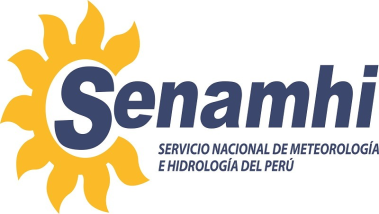 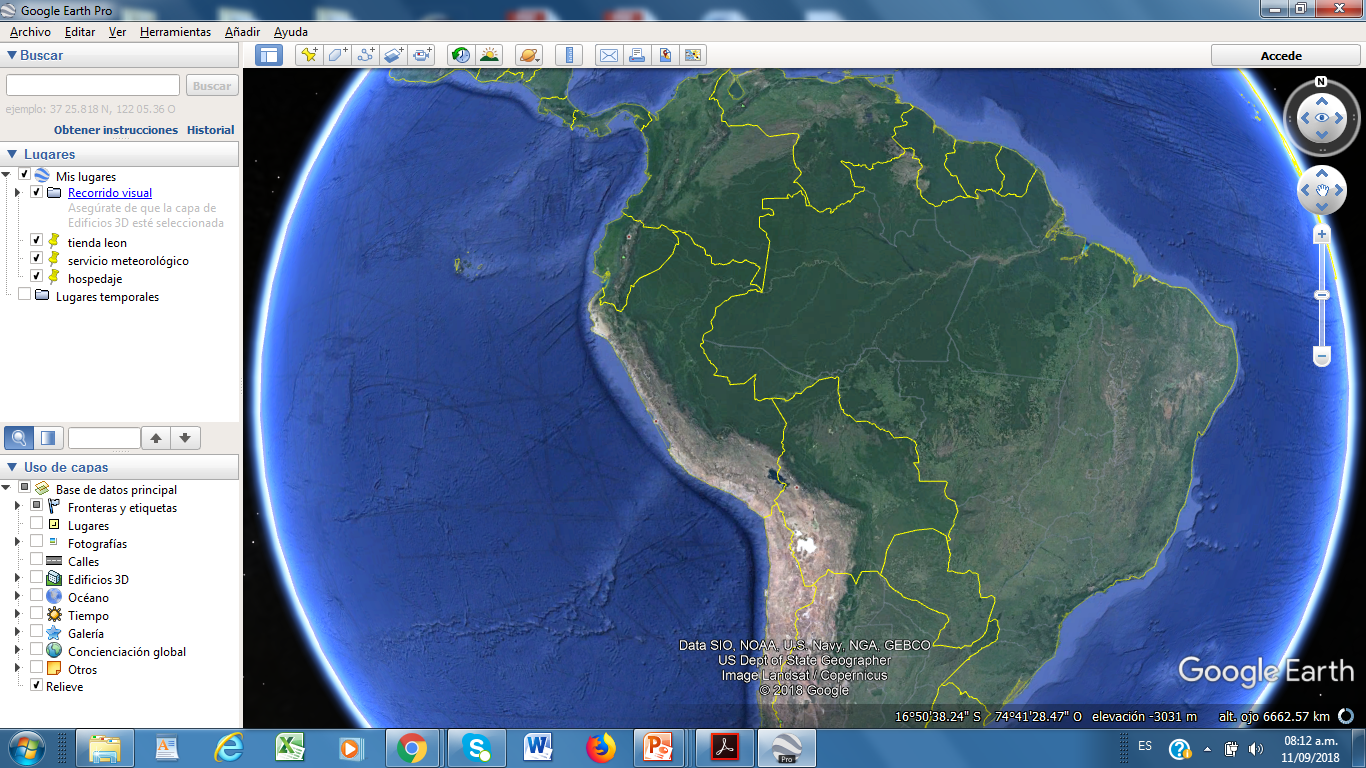 PERÚ
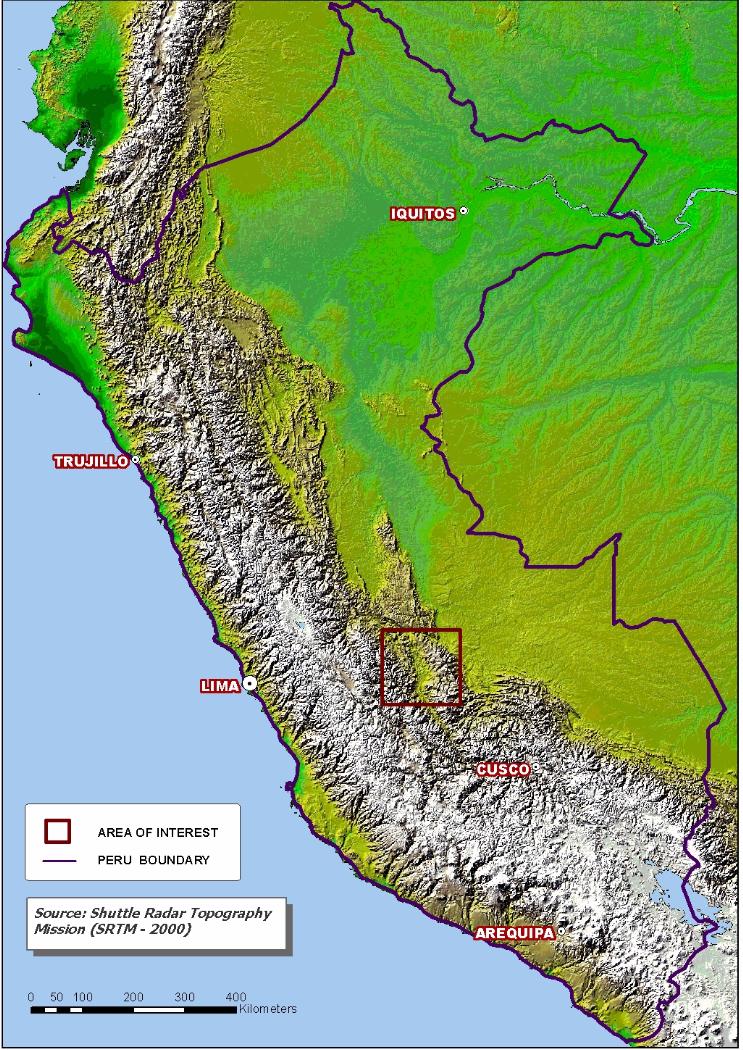 PERU
REGIONES DE IMPORTANCIA DEL PERU
FENOMENOS METEOROLÓGICOS
INUNDACIONES
SEQUÍAS
HELADAS
FRIAJES
TORMENTAS
GRANIZADAS
NEVADAS, ENTRE OTROS
¿Cuál es el estado de situación o posibilidades de desarrollo de pronósticos basados en impacto en su país? ¿Cuáles son las fortalezas o debilidades de estos desarrollos (o posibles desarrollos)?
Fortaleza

Personal profesional de Pronóstico:

Servicio de 24 horas 
Grupo de trabajo  de 15 meteorólogos (Sede principal)
Descentralización (13 Direcciones zonales a nivel Nacional)
Capacidad de crear sus propias herramientas de trabajo 
Evento de El Niño Costero  -  Experiencia  de mucha enseñanza meteorológica
Fortaleza

Herramientas de trabajo:

Corrida de modelos Numéricos
Modelo Regional ETA (32 km/22km, 180h)
Modelo Regional WRF (20km/10km, 180h) 
Modelo Hidrológico  de cuencas específicas
Estaciones convencionales (apróx. 700) 
Estaciones convencionales (mas del 50% comunicación cel.)
Estaciones Meteorológicas automáticas (300)
Estaciones Hidrológicas Automáticas (60)
PRONOSTICO A NIVEL NACIONAL
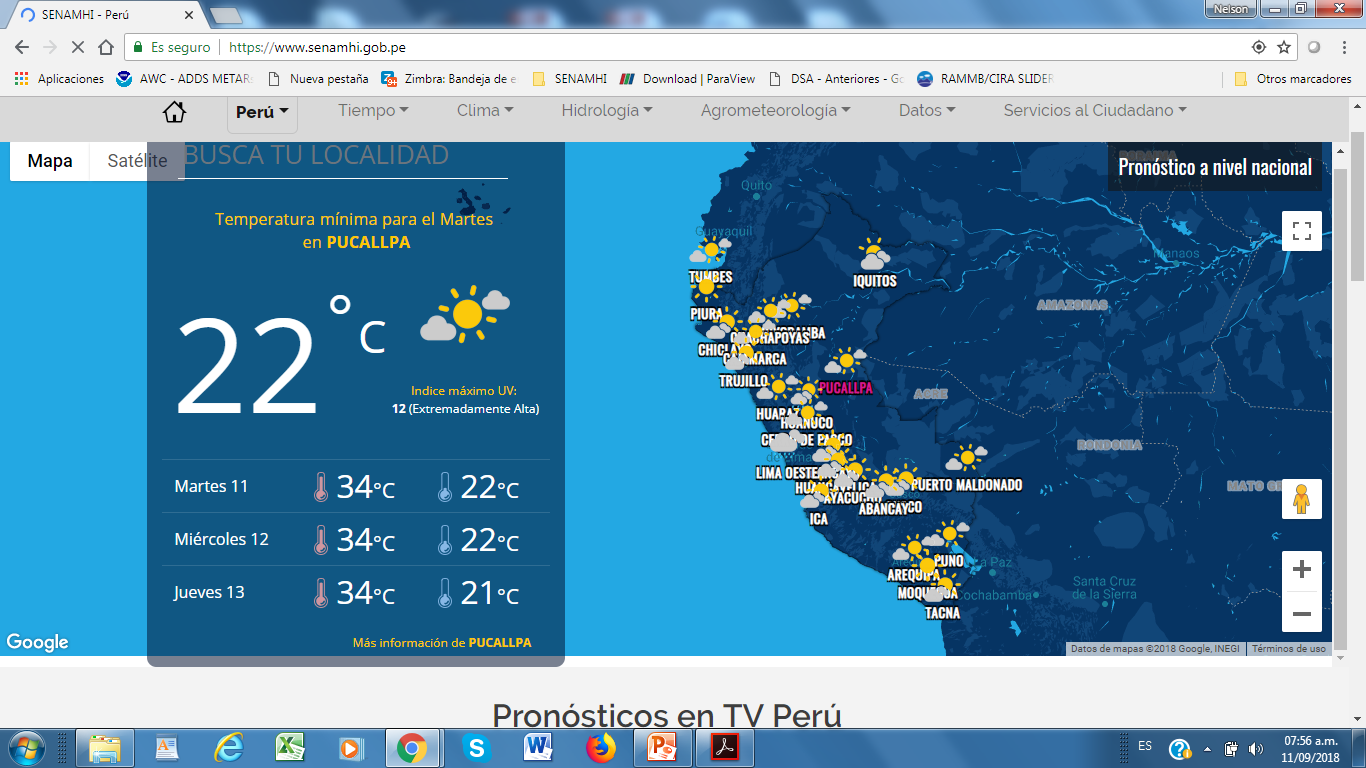 AVISOS METEOROLÓGICOS
LLUVIAS FUERTES EN EL NORTE
17/02/2017 12:00
21/02/2017 00:00
84n horas
El SENAMHI, informa que se presentarán lluvias de moderada a fuerte intensidad en la costa y sierra norte desde el viernes 17 al lunes 20 de febrero, registrando valores alrededor de los 50mm/día en Tumbes, Piura y Lambayeque. Los mayores registros se presentarán desde el 20 de febrero, con valores que podrían superar los 120 mm/día.
20170303 – 10
18:00 h
NOWCASTING
SITUACIÓN ACTUAL
Continúan lluvias de moderada intensidad en la costa norte del país, en los departamentos de Tumbes, Piura y Lambayeque, como también en la selva norte, donde hay presencia de descargas eléctricas. Por otro lado, los sistemas convectivos permanecen constantes en la sierra centro y sur.

PERSPECTIVAS  PARA LAS PRÓXIMAS 2 H
Las lluvias de moderada a fuerte intensidad continuaran en la costa y selva norte. Mientras que los sistemas convectivos de la sierra y selva centro se irán desintensificando en las próximas horas.
SC022
SC023
SC012
SC024
SC020
SC021
20:00
SC023
02
Continúa
Precipitación estimada máxima SC023: 20 mm/h
Descargas eléctricas  y Ráfagas de viento
Precipitación estimada máxima SC023: 15 mm/h
Descargas eléctricas  y Ráfagas de viento
Mantiene su posición
Mantiene su posición
Tumbes, Piura, Lambayeque.
Tumbes, Piura, Lambayeque.
Zarumilla, Tumbes, Contralmirante Villar, Sullana, Talara, Ayabaca, Morropon, Piura, Huancabamba, Sechura, Lambayeque, Ferreñafe, Chiclayo.
Zarumilla, Tumbes, Contralmirante Villar, Sullana, Talara, Ayabaca, Morropon, Piura, Huancabamba, Sechura, Lambayeque, Ferreñafe, Chiclayo.
PRONÓSTICO DE ÁREAS DE MAL TIEMPO
Hora local 20:00h del 03/03/217
PRONÓSTICO DE ÁREAS DE MAL TIEMPO
Hora local18:00 h del 03/03/217
SC023
SC023
Debilidades

Falta de experiencia  en otro tipo de eventos en diferentes  zonas del Perú.
Mayor conocimiento de fenómenos tropicales
Fuga de talentos (remuneración)

Escasa modelación hidráulica y áreas de inundación

Difusión de información aún deficiente.
Cómo es la toma de decisión de los organismos de emergencia a partir de los servicios de información meteorológica o productos meteorológicos
INDECI….INSTITUTO NACIONAL DE DEFENSA CIVIL
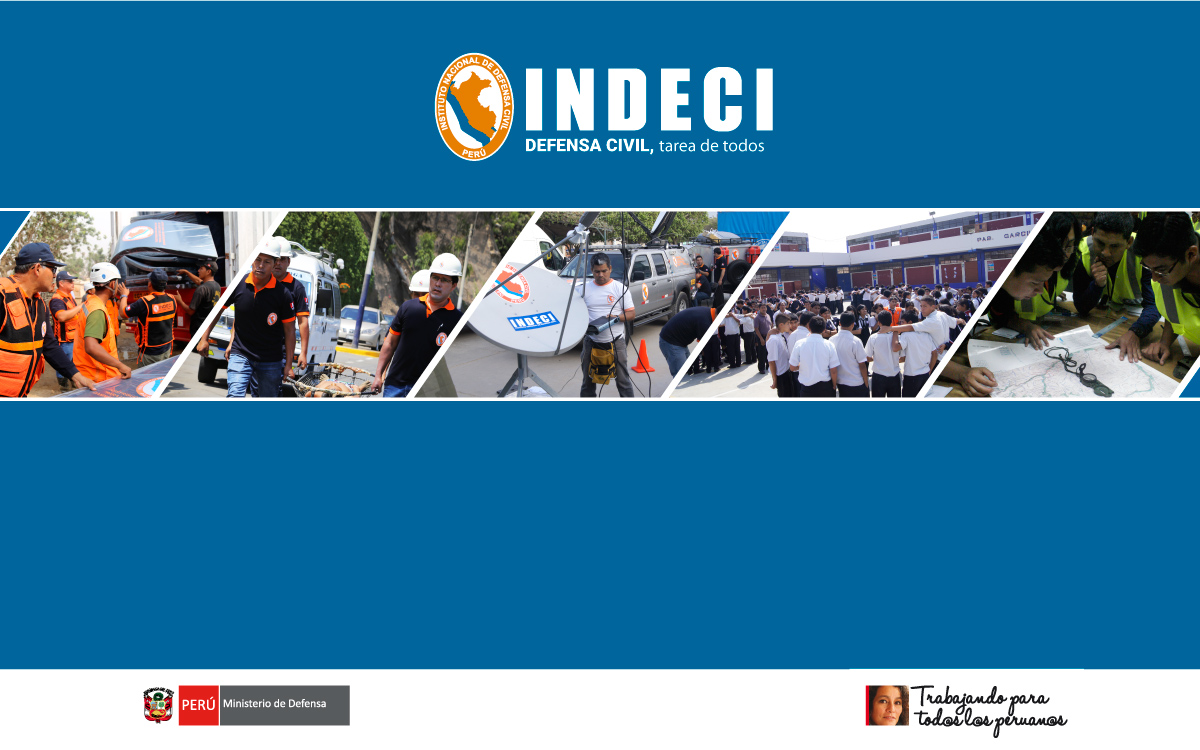 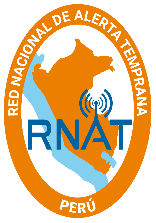 Red Nacional de Alerta Temprana – RNAT

Escenarios de riesgos de desastres en el país y necesidades de instalación de SAT multipelígro

Ing° Juvenal Medina Rengifo
Director de Preparación
Instituto Nacional de Defensa Civil
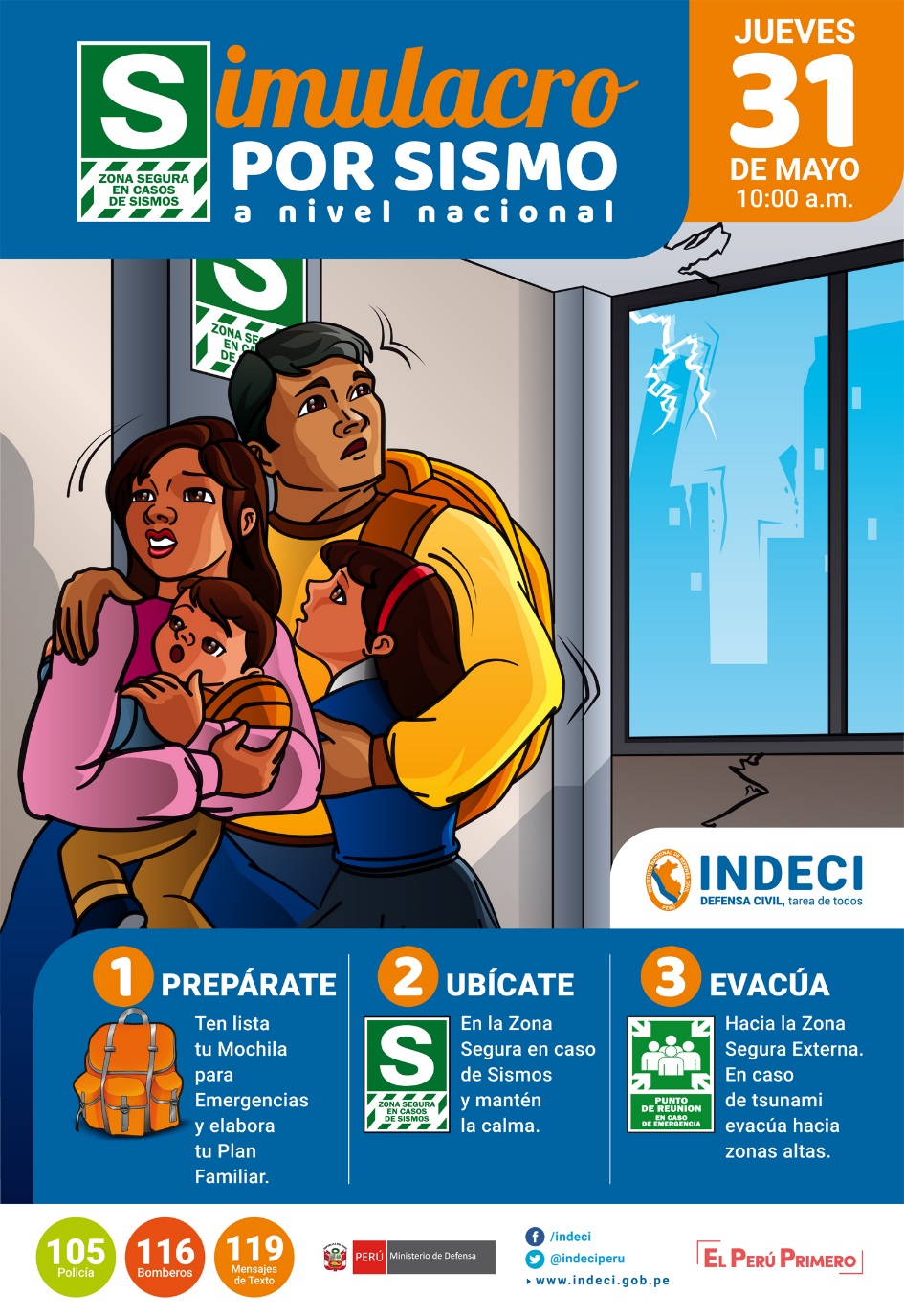 LEY DEL SINAGERD
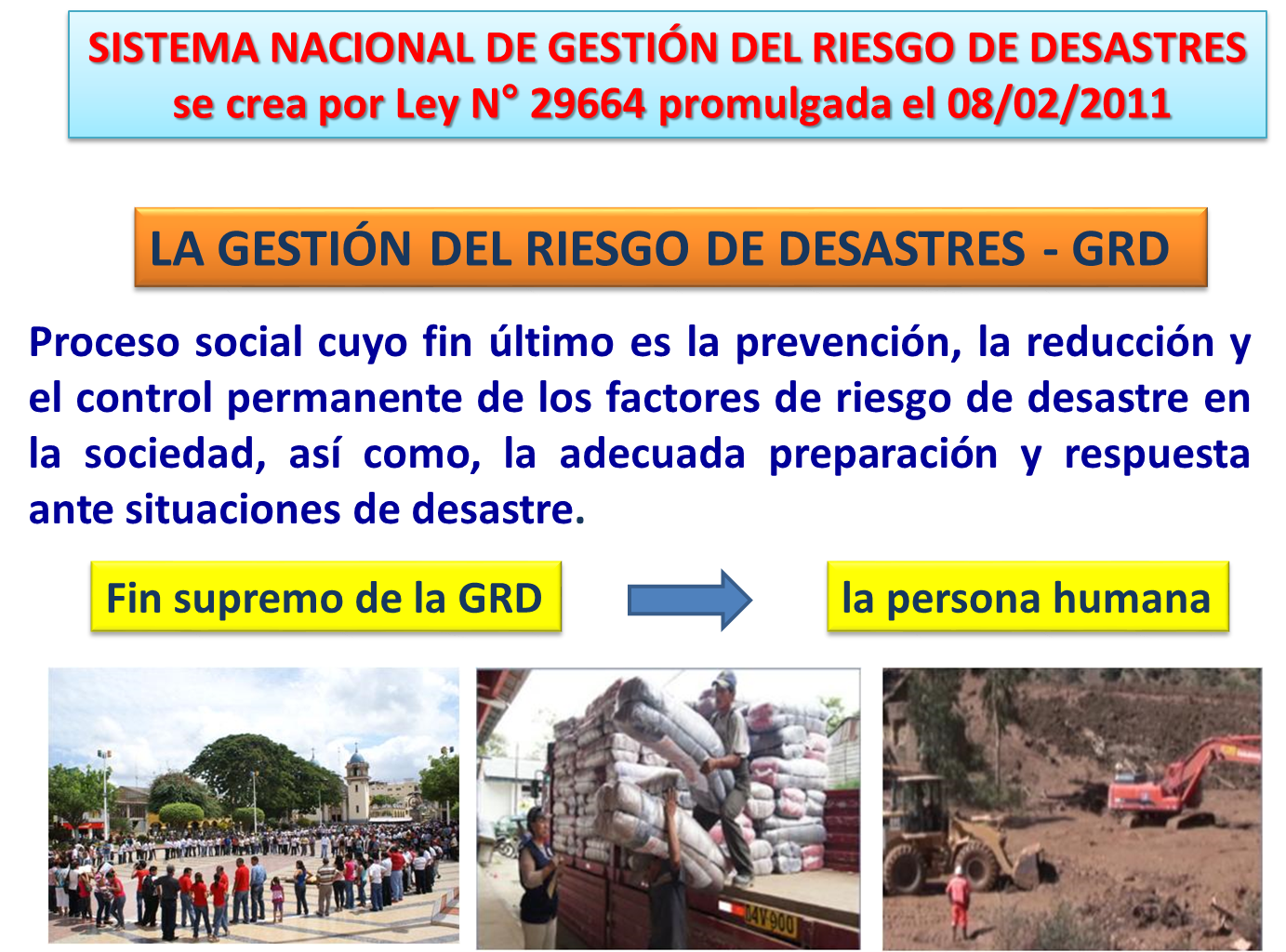 (Art. 3)
La GRD está basada en la investigación científica y de registro de informaciones.
LEY DEL SINAGERD
SINAGERD: Sistema interinstitucional, sinérgico, descentralizado, transversal y participativo.

TIENE COMO FINALIDAD:
Identificar y reducir los riesgos asociados a peligros o  minimizar sus efectos.
 Evitar la generación de nuevos riesgos.
 Preparar y atender ante situaciones de desastres.

Mediante el establecimiento de principios, lineamientos de política, componentes, procesos e instrumentos de la Gestión del Riesgo de Desastres.
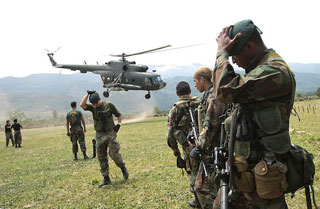 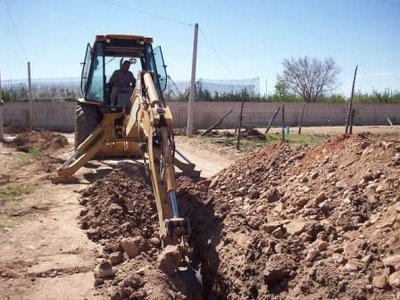 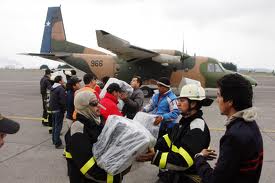 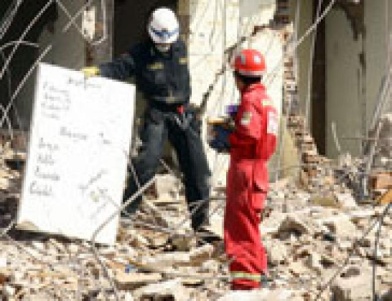 SISTEMAS DE ALERTA TEMPRANA
Objetivo estratégico 3: Desarrollar capacidad de respuesta ante emergencias y desastres. 	Objetivo Específico 3.1: Desarrollar capacidad de respuesta inmediata.
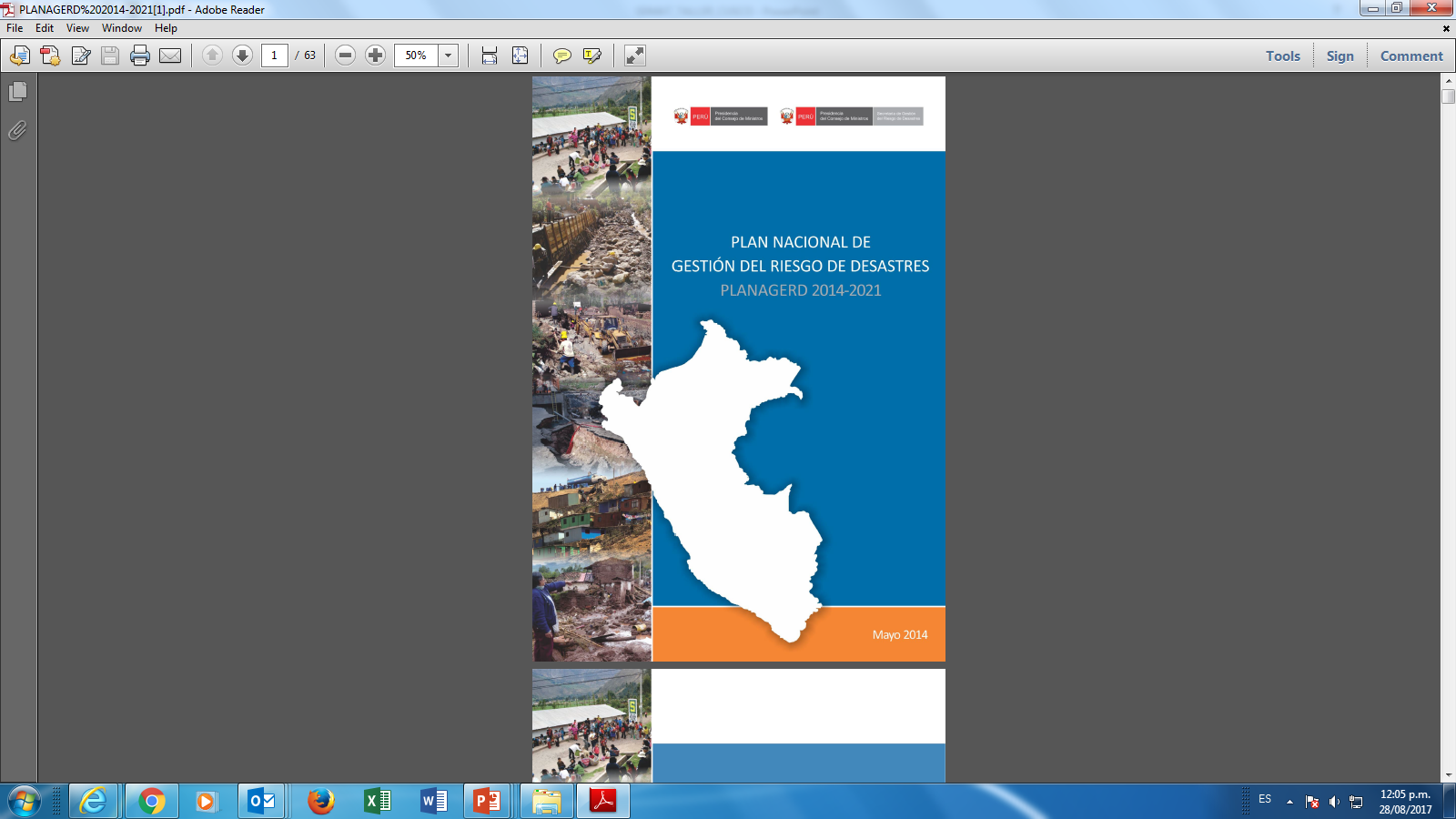 Acción 3.1.3: Fortalecer e Implementar SAT
Lineamientos para la Conformación y Funcionamiento de la Red Nacional de Alerta Temprana (RNAT) y la Conformación, Funcionamiento y Fortalecimiento de los Sistemas de Alerta Temprana (SAT).
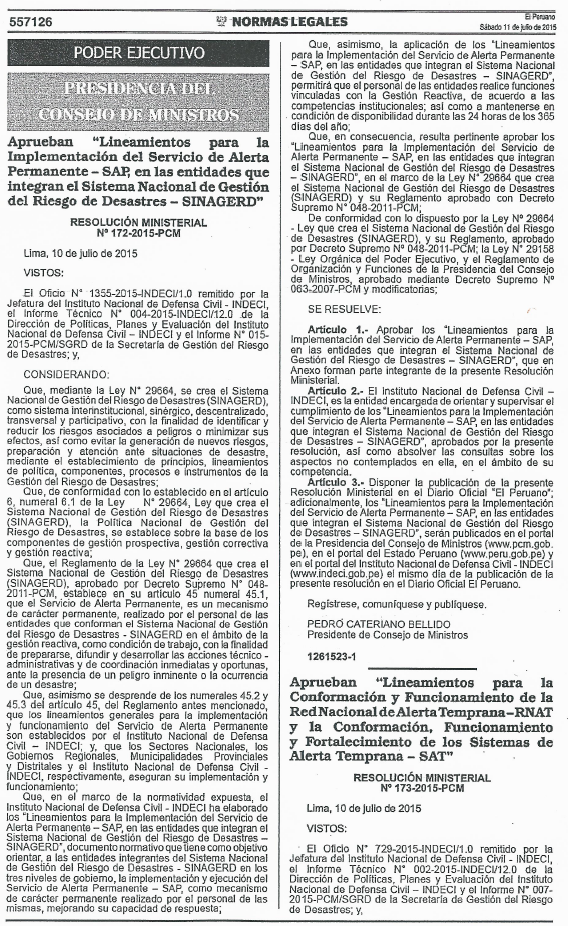 R.M. N° 173–2015–PCM, 
10 julio 2015
PERÚ: PAIS DE RECURSOS Y OPORTUNIDADES - ESCENARIO DE RIESGOS DE DESASTRES, DESAFIOS PARA EL DESARROLLO
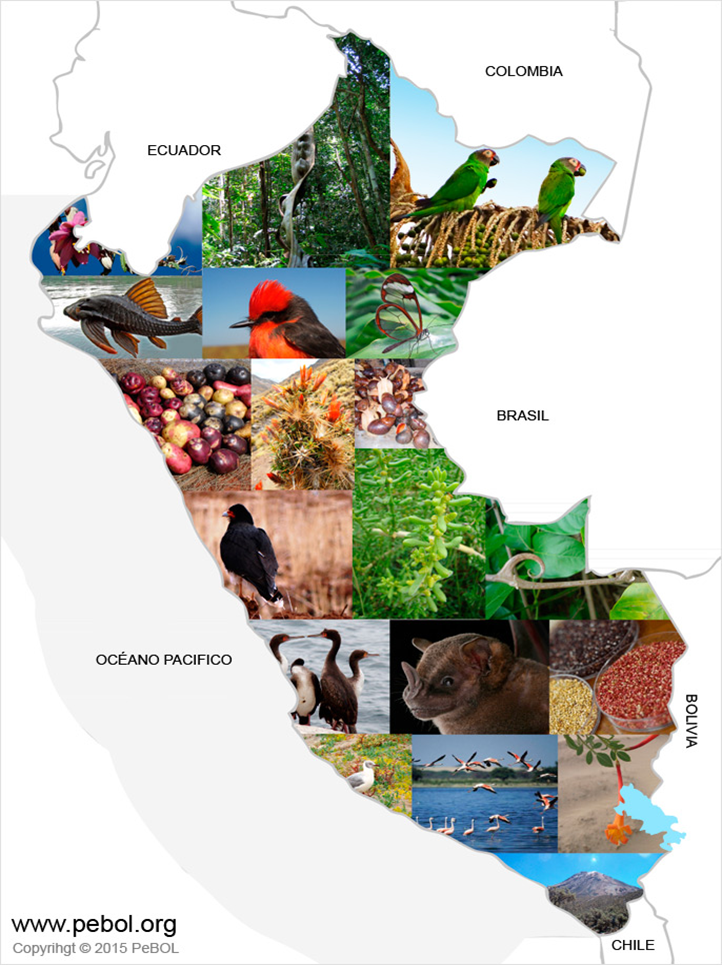 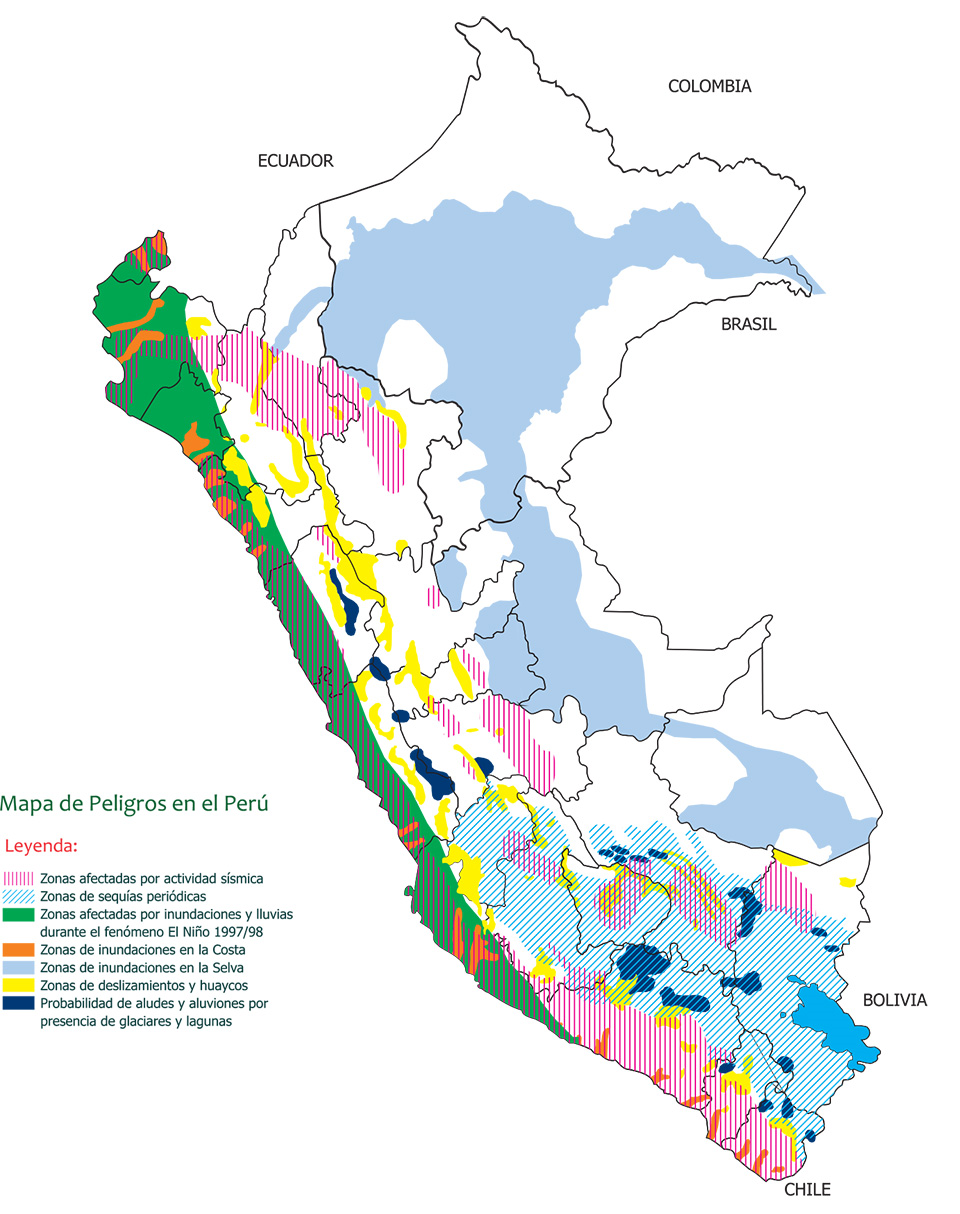 Peligros múltiples: sismos, tsunamis, aluviones, inundaciones, heladas, sequias, etc.
Vulnerabilidad Alta y variada de las poblaciones, medios de vida e infraestructura
Escenarios de riesgos multipeligros.
Territorio mega diverso en clima, geología, relieve, ecología, paisaje y fenomenologías.
Con recursos  naturales y potencialidades. 
Con poblaciones de diversas condiciones sociales,  económicas, culturales, etc.
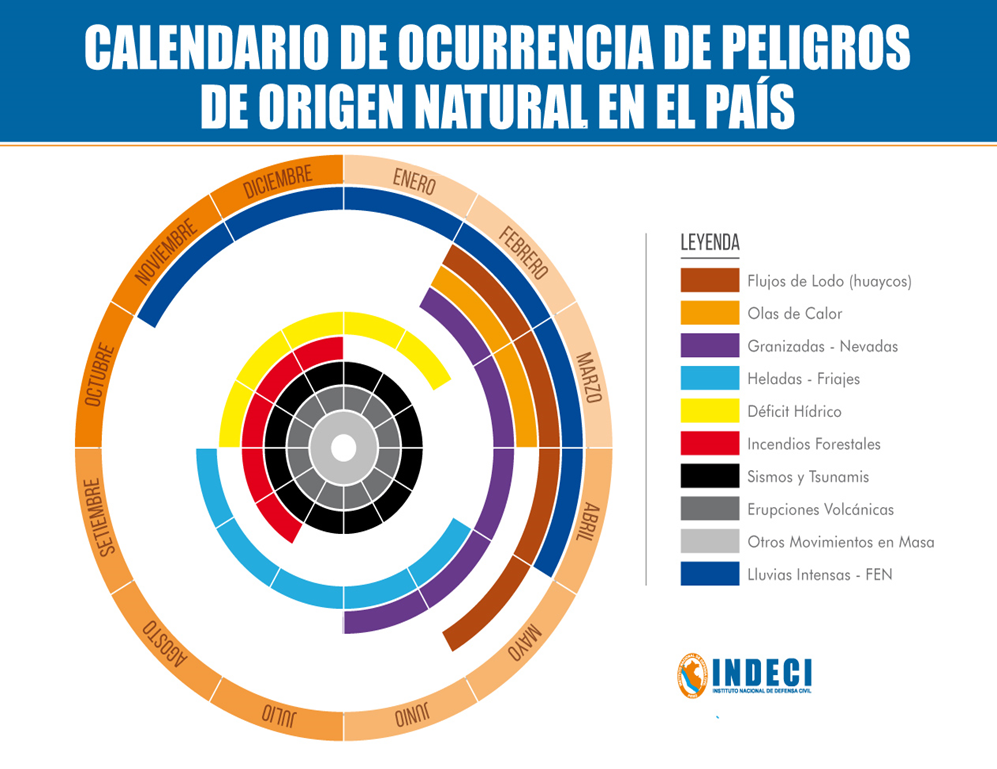 PELIGROS EN EL PERÚ
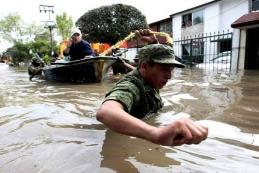 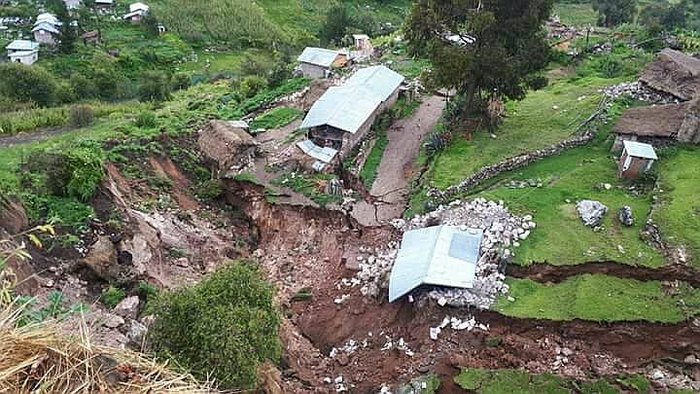 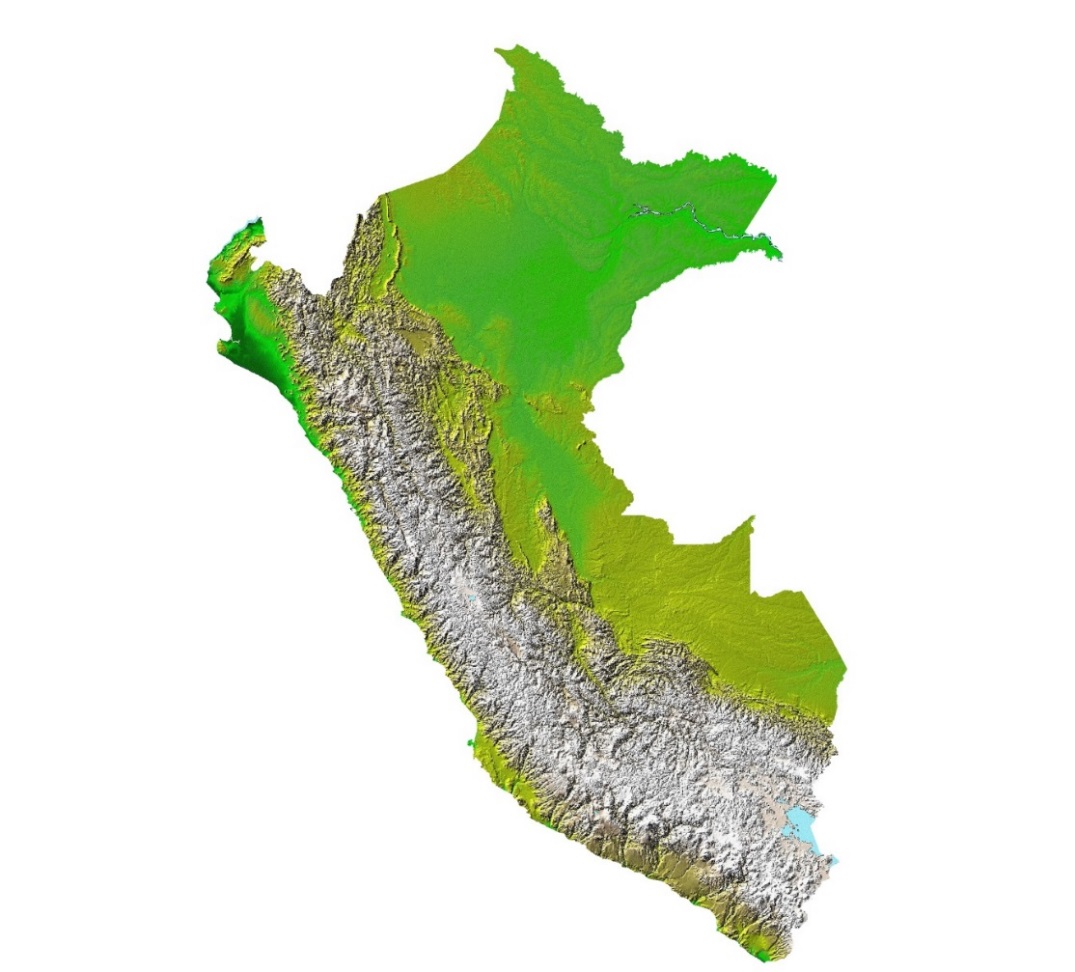 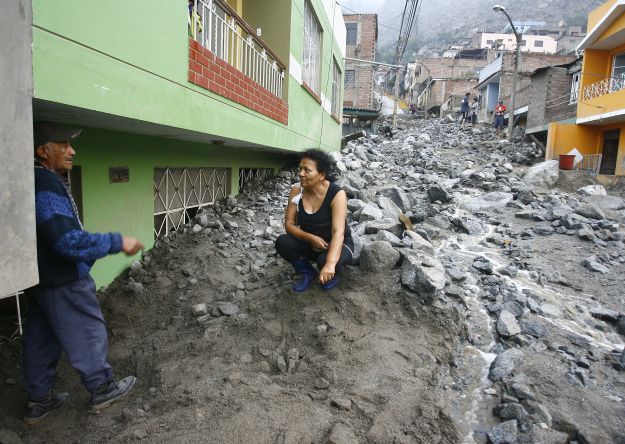 INUNDACIONES
DESLIZAMIENTOS
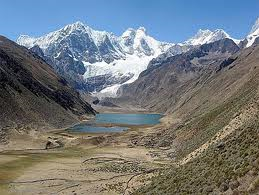 HUAICO
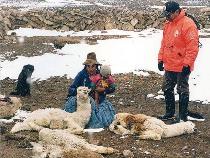 AVALANCHAS
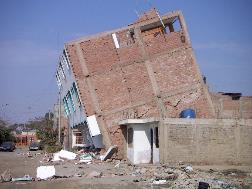 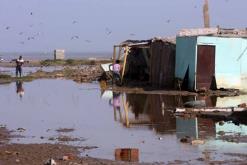 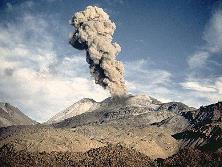 HELADAS/FRIAJES
TSUNAMIS
SISMOS
ACTIVIDAD VOLCÁNICA
SISTEMA DE ALERTA TEMPRANA – SAT
SAT es el conjunto de capacidades, instrumentos y procedimientos articulados para generar y difundir información de alerta de manera oportuna, con el fin de permitir que las personas, comunidades y organizaciones expuestas a un peligro se preparen y actúen de forma apropiada y anticipada para reducir o evitar la pérdida de vidas.
Componentes
Seguimiento y Alerta
Difusión y comunicación
Capacidad de Respuesta
Conocimiento de los Riesgos
Difundir claramente mensajes de alerta/alarma
Múltiples canales de difusión
Planes de Contingencia
Simulacros, talleres
Población organizada
De carácter técnico-científico
De carácter regional, local y comunitario
De las Entidades Técnico Científicas
De los GGRR y GGLL
SISTEMAS DE ALERTA TEMPRANA  MULTIPELIGROS
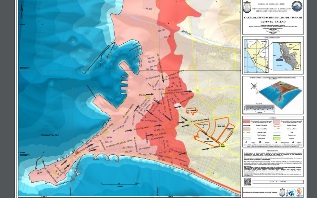 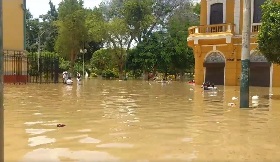 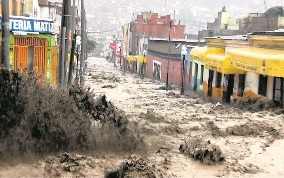 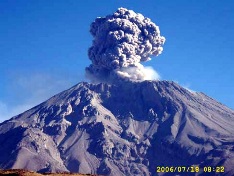 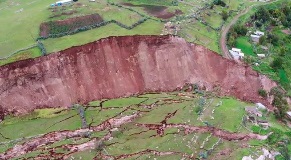 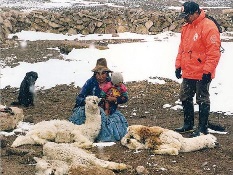 CARACTERÍSTICAS:
SAT POR CADA TIPO DE PELIGRO
SAT NACIONALES, REGIONALES, LOCALES Y COMUNITARIOS
CONSTITUYEN APORTE PARA UN SAT MULTIPELIGRO
Estación Met.
Sismómetros
GPS
Mareógrafos
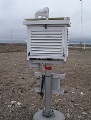 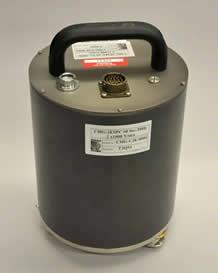 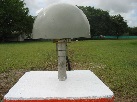 Pluviómetros
Boyas
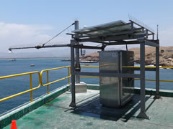 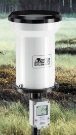 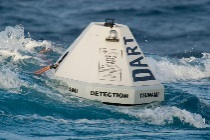 Transmisión
Teléfono
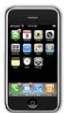 Mapa de riesgo
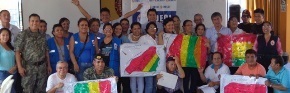 TV
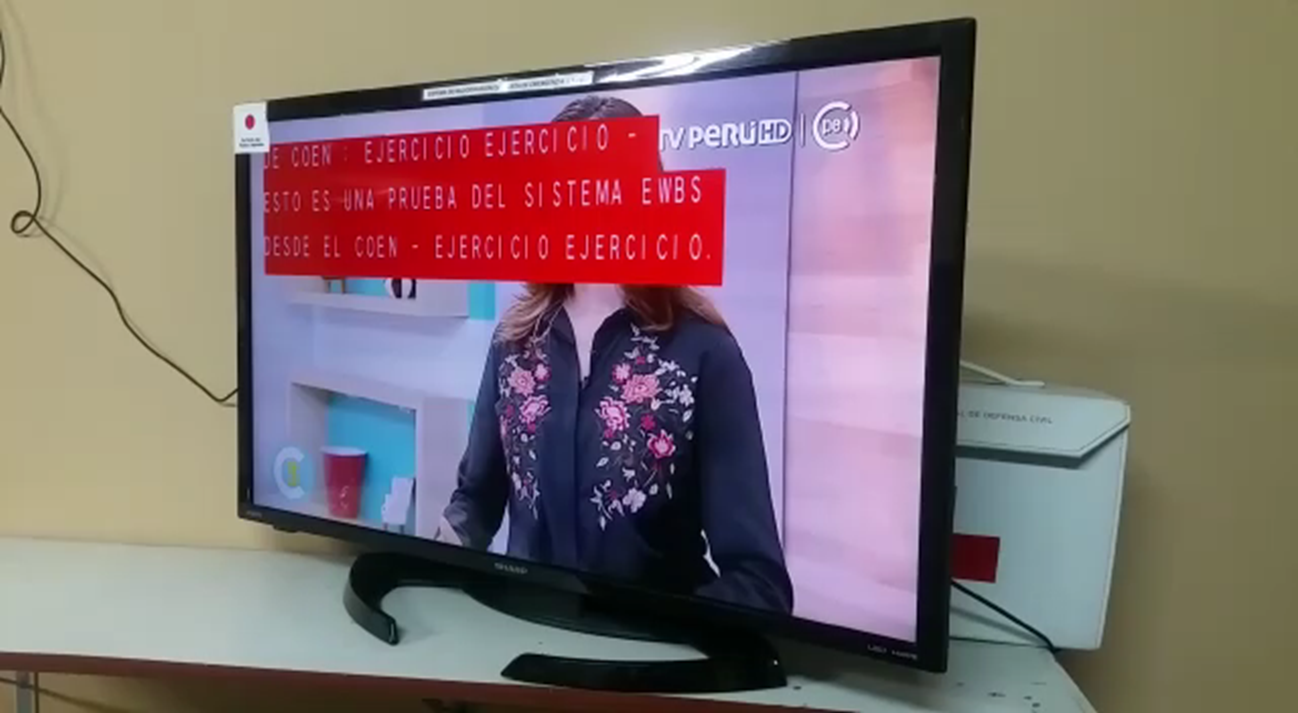 Mapa de peligro
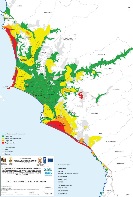 Transmisión
Transmisión
Sirenas
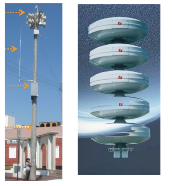 Mapa de vuln.
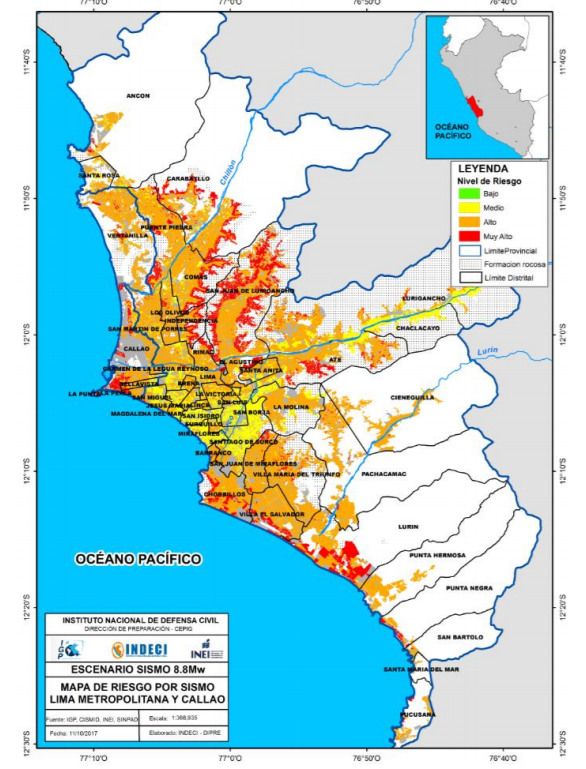 Redes sociales
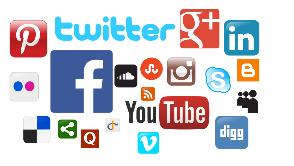 Sensibilización
Planes de Conting.
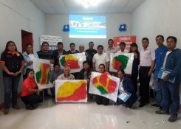 Evacuación
Transmisión
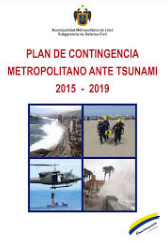 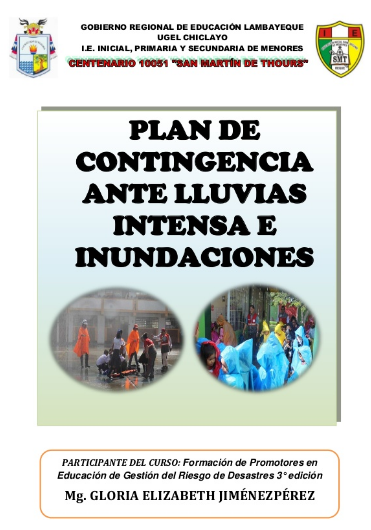 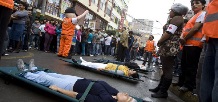 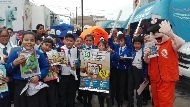 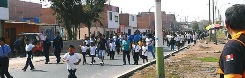 1,838 GL
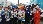 [Speaker Notes: SISMATE:
PROTOCOLOS CON LAS OPERADORAS:
EWBS:
RADIOS:
Proyecto: otros implementarse]
RED NACIONAL DE ALERTA TEMPRANA – RNAT
RNAT es la organización articulada de los SAT  a nivel comunal, distrital, provincial, regional y nacional.
Nacional
Debe contemplar:
Gobernabilidad y arreglos institucionales eficaces (coordinación y comunicación vertical y horizontal entre actores)
Enfoque de amenazas múltiples
Participación de comunidades locales
Consideración de la diversidad cultural
Regional
Local
La RNAT funciona a través de un Comité Técnico de Coordinación, presidido por el INDECI.
Comunal
PARTICIPANTES EN EL COMITÉ DE LA RNAT
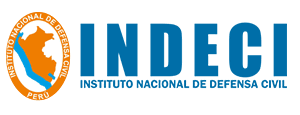 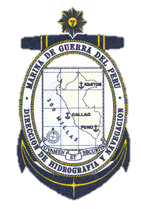 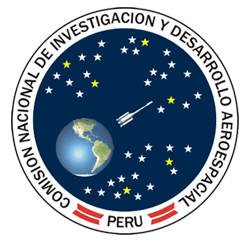 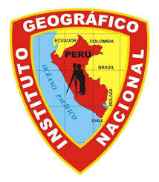 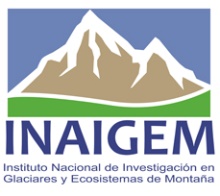 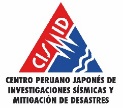 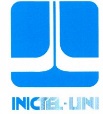 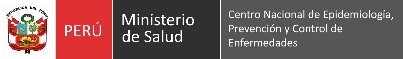 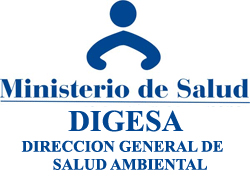 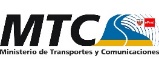 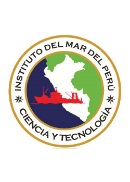 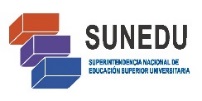 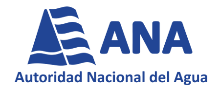 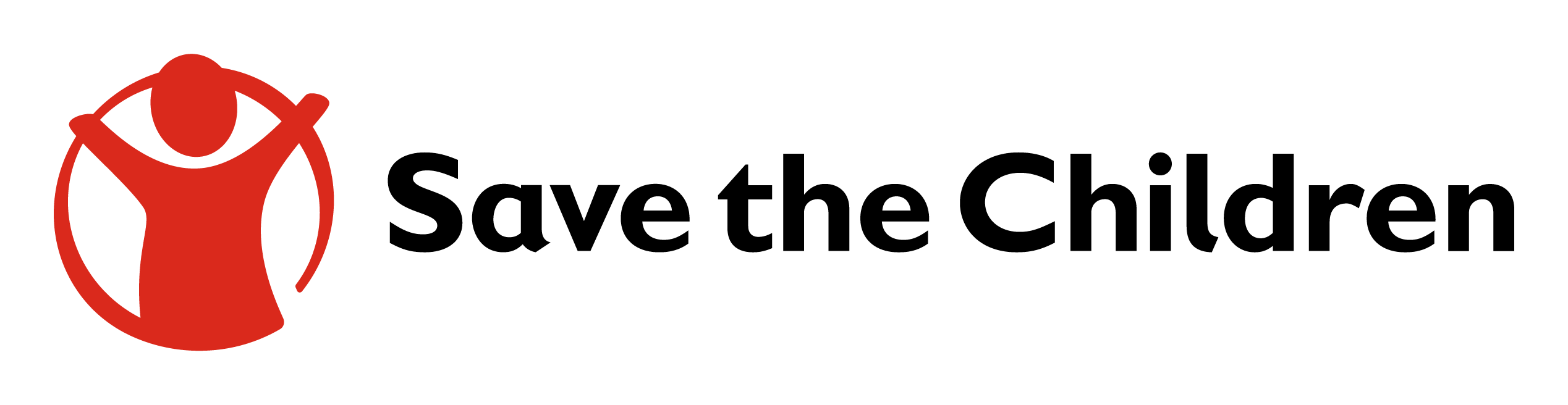 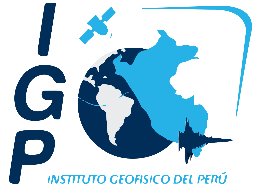 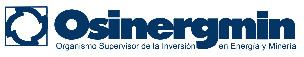 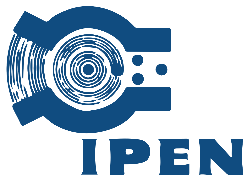 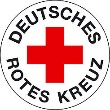 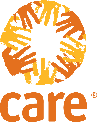 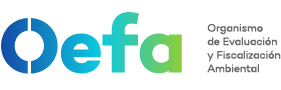 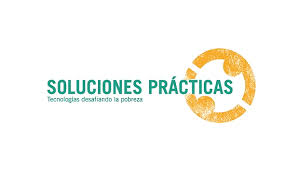 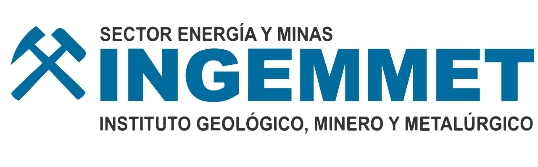 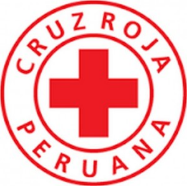 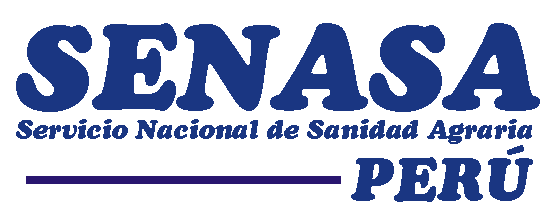 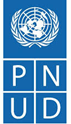 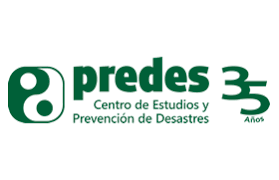 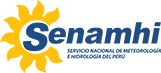 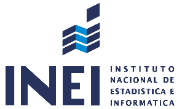 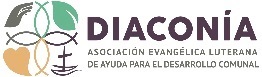 ELABORACIÓN DE BOLETINES INFORMATIVOS PARA LA TOMA DE DECISIONES DE LOS INTEGRANTES DEL SINAGERD
SENAMHI emite avisos  sobre eventos meteorológicos severos y en función a estos
el INDECI determina los elementos expuestos  en el área de influencia y recursos disponibles para la toma de decisiones.
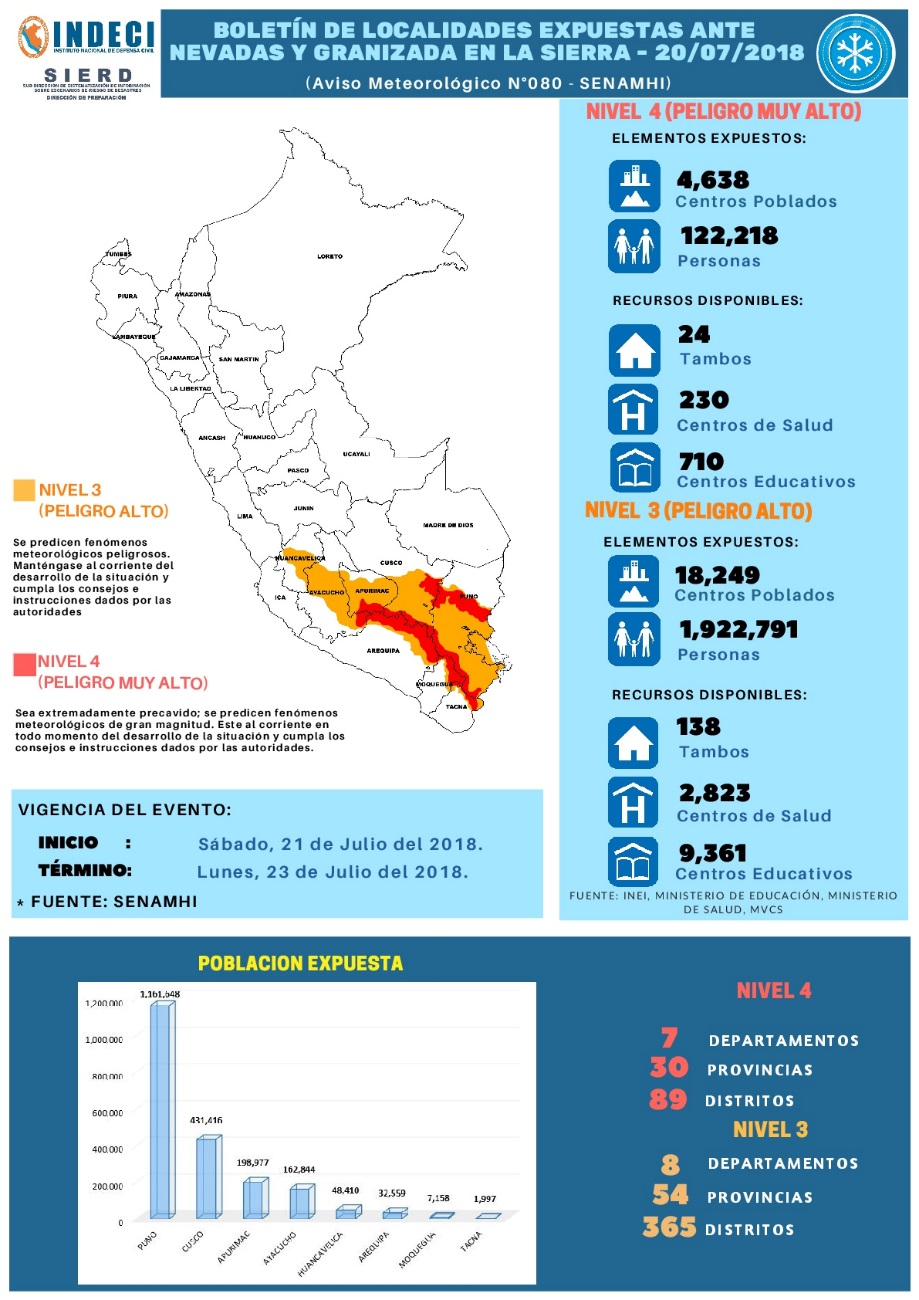 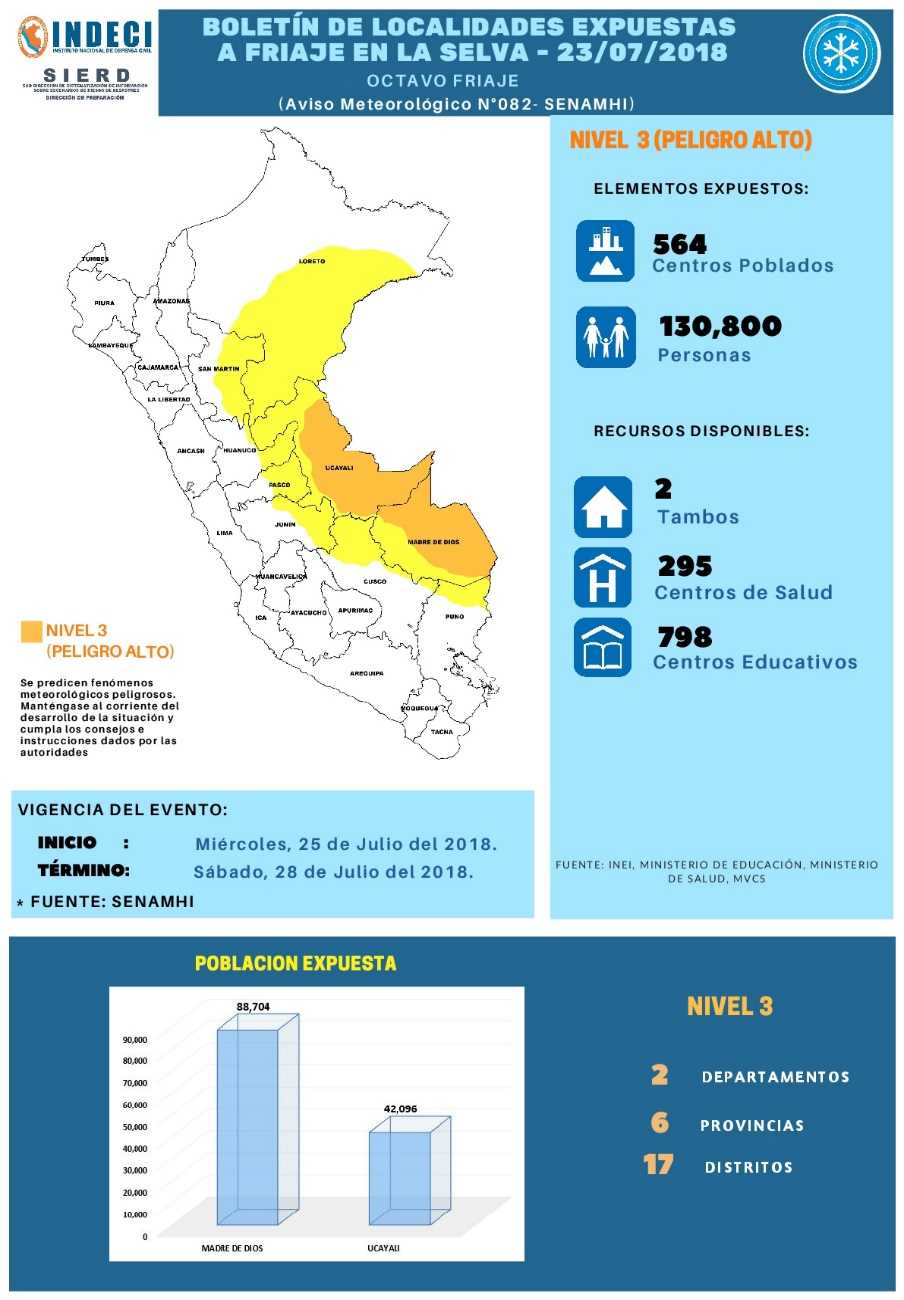 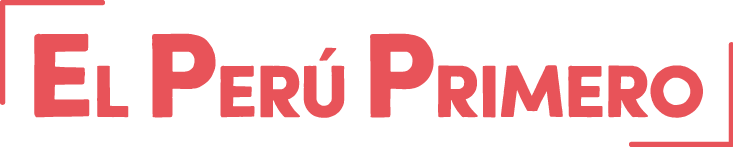 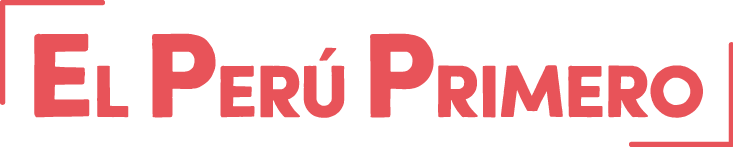 IDENTIFICACIÓN DE ZONAS EXPUESTAS ANTE EL PERIODO DE BAJAS TEMPERATURAS 2018, PARA ACCIONES DE LA GESTIÓN REACTIVA
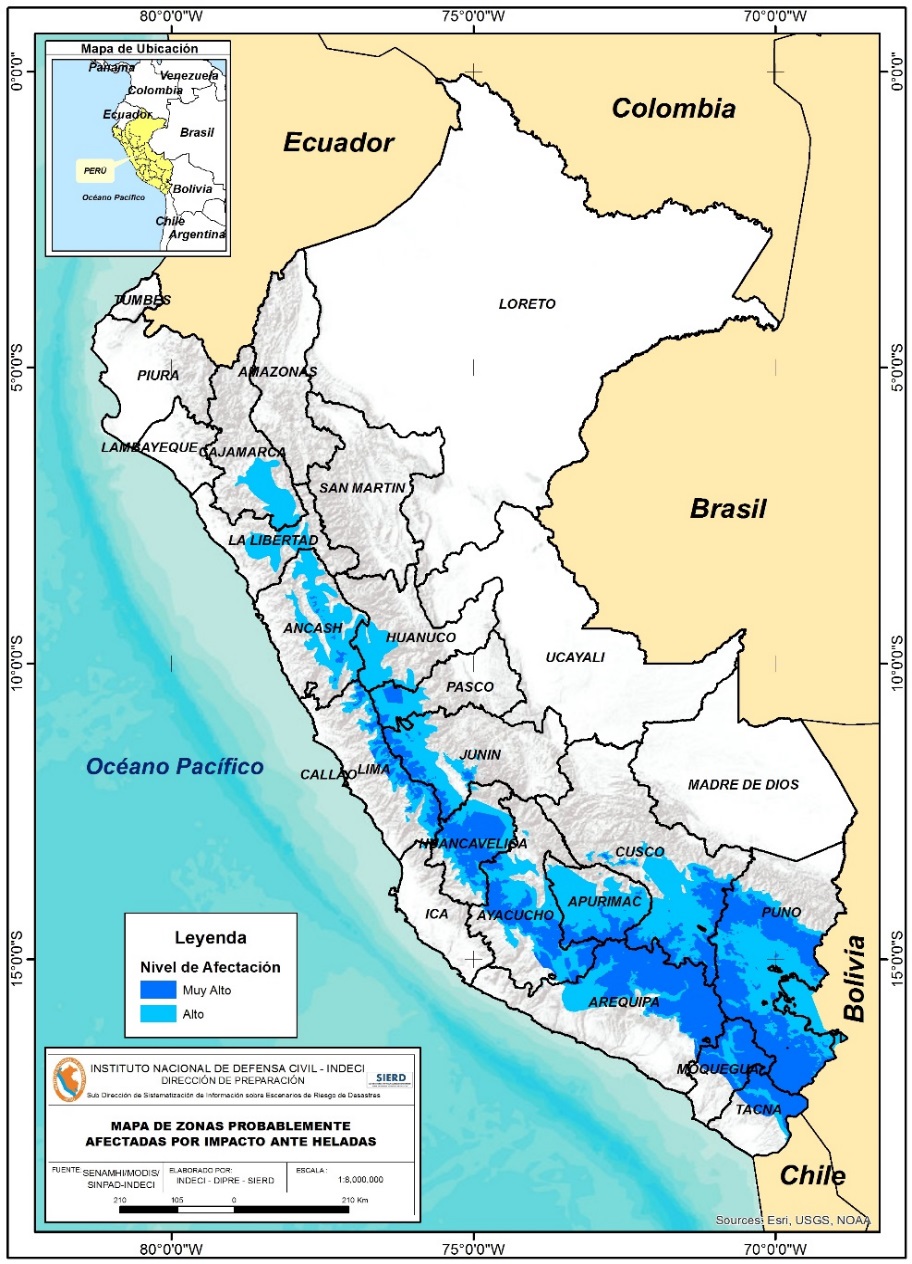 ESCENARIO DE HELADAS
Se identificaron 16 regiones con localidades con Muy Alto probable nivel de afectación, identificando una población vulnerable de 435,224 habitantes, ubicados sobre los 4,000 m.s.n.m.
Población total probablemente afectada ante el Escenario de Heladas (Periodo Mayo - Julio 2018), ubicado sobre los 4,000 msnm. 
Fuente: Fuente: DIPRE - SIERD
Mapa de zonas probablemente afectadas por impacto ante heladas temporada 2018 
Fuente: SENAMHI/MODIS/SINPAD-INDECI
DISTRITOS DECLARADOS EN ESTADO DE EMERGENCIA POR HELADAS Y NEVADAS
PELIGRO INMINENTE: D.S.Nº060 – 2018 - PCM
IMPACTO DE DAÑOS: D.S.Nº062 – 2018 - PCM
DISTRITOS EN DECLARATORIA DE ESTADO DE EMERGENCIA POR PELIGRO INMINENTE ANTE HELADAS Y NEVADAS 
D.S. Nº060 – 2018 - PCM
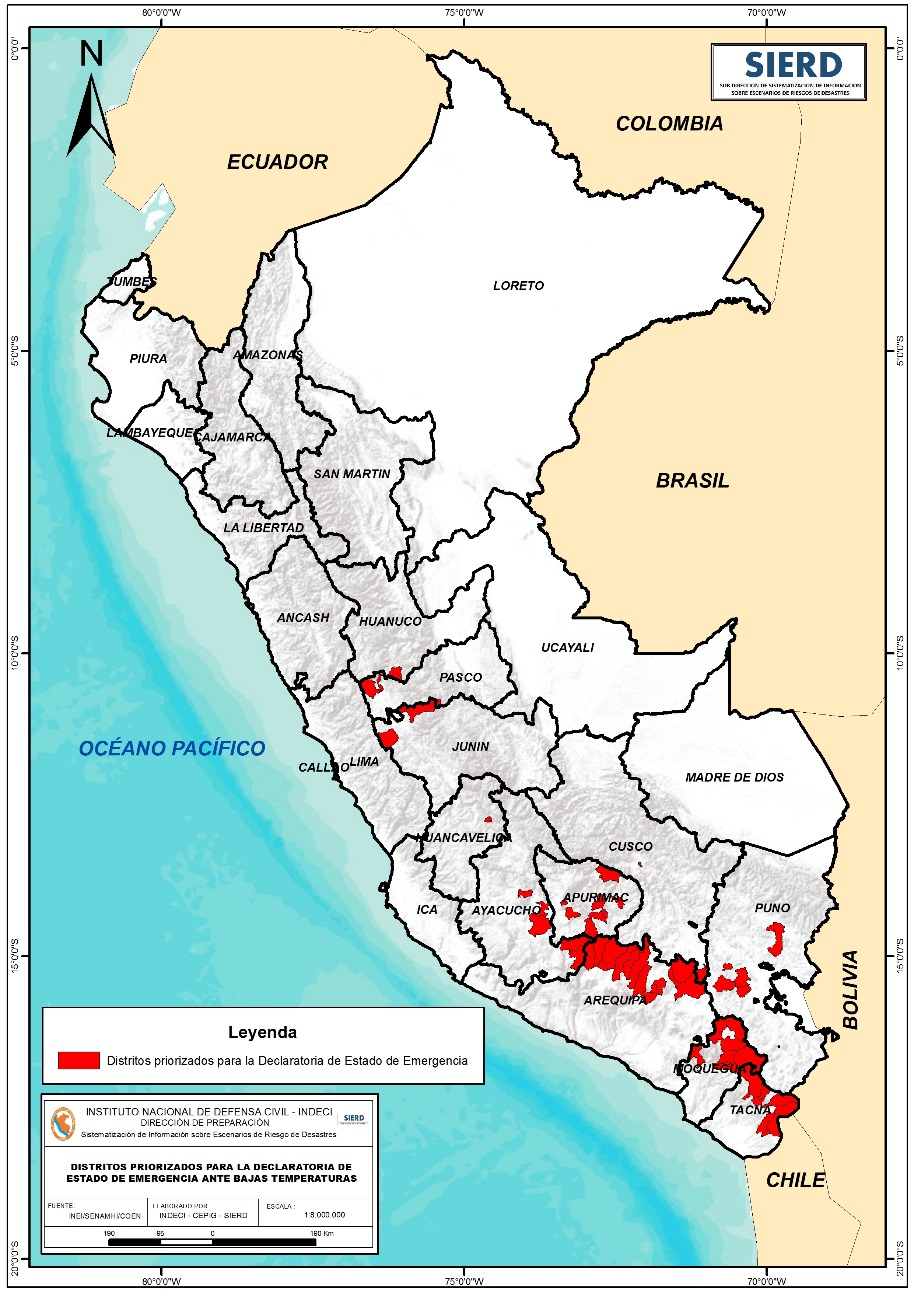 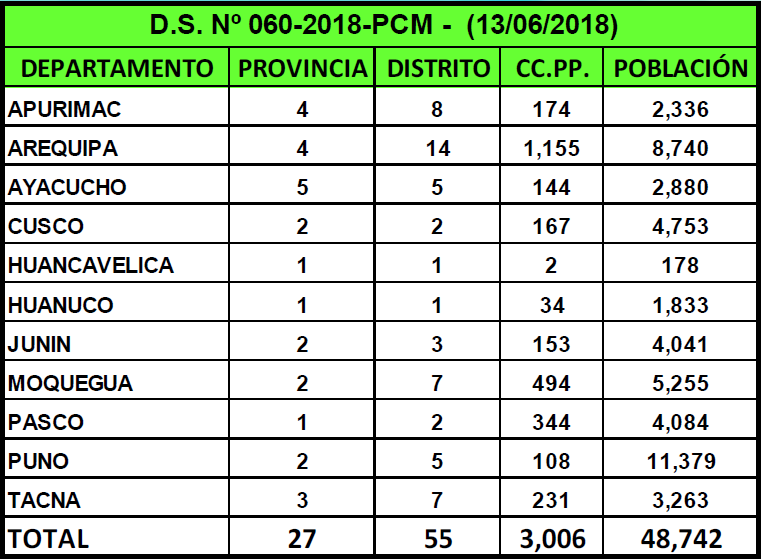 INFORMACIÓN SOBRE FENÓMENO EL NIÑO
REGIÓN DE MONITOREO DE EL NIÑO
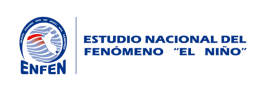 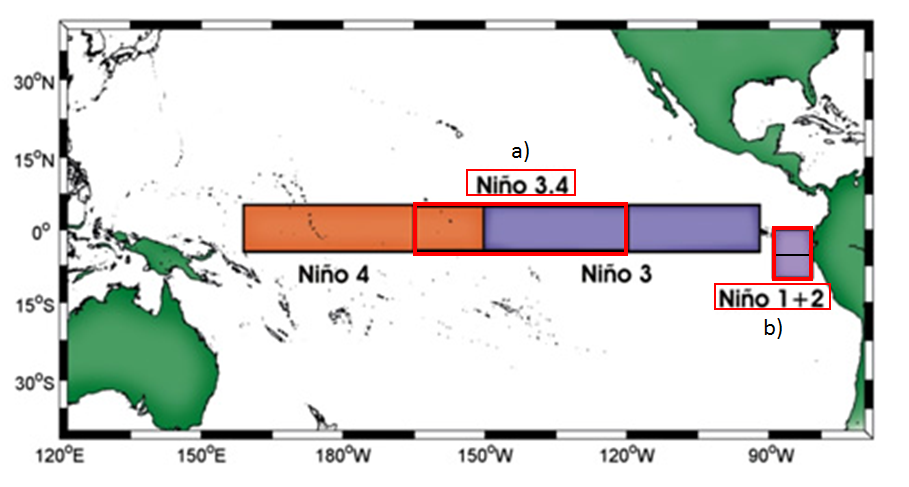 Niño 3.4
1998
2017
Niño 1+2
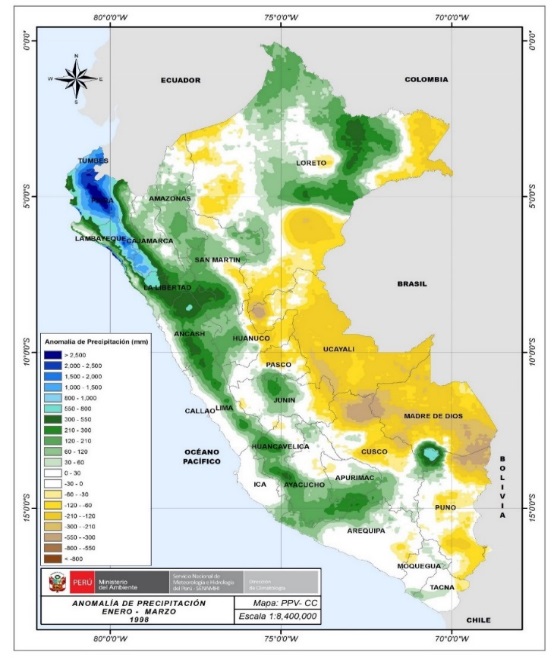 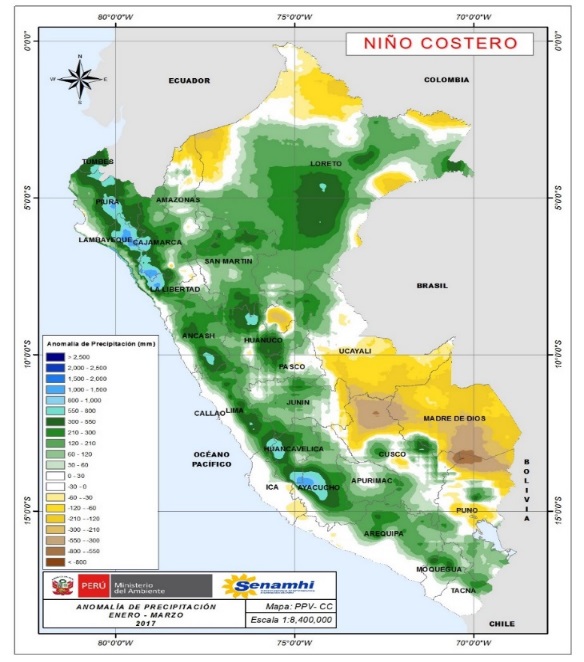 Fuente: Administración Nacional Oceanía y atmosférica - NOAA
COMUNICADO N°08-2018
Estado de sistema de alerta:  No Activo 

La Comisión Multisectorial ENFEN informa que la temperatura superficial del mar frente a la costa peruana se mantiene cercana a sus valores normales, mientras en el pacifico  ecuatorial central se observa una tendencia de calentamiento.

Se espera que hasta agosto continúe el arribo de ondas Kelvin cálidas a la costa del Perú, contribuyendo a un leve incremento de la temperatura de mar, del aire y del nivel del mar .
Para el próximo verano en el Pacifico central, la ocurrencia de condiciones EL Niño tiene la probabilidad de 68%; mientras que, en la región oriental (Niño 1-2, que incluye la costa peruana) la probabilidad es de 42%, frente a una probabilidad de 52% de condiciones neutras.
PERSPECTIVAS
PLAN DE TRABAJO DEL 

COMITÉ TÉCNICO DE COORDINACIÓN RNAT
Diagnóstico de SAT a nivel nacional, por tipo de peligro.

Protocolos interinstitucionales para la generación y difusión de alertas/alarmas, por tipo de peligro.

Implementación de proyectos de SAT.
DESAFÍOS
Articulación eficaz entre actores involucrados en los cuatro componentes del SAT.
Promoción de la implementación de los cuatro componentes de un SAT.
Mecanismos de difusión masiva para emitir la alerta/alarma a la población.
Estrategias para la sostenibilidad de los SAT tecnológicos y comunitarios.
Estrategias para la fomentar la participación activa de la comunidad. 
Implementación progresiva de la RNAT con enfoque multipeligro.
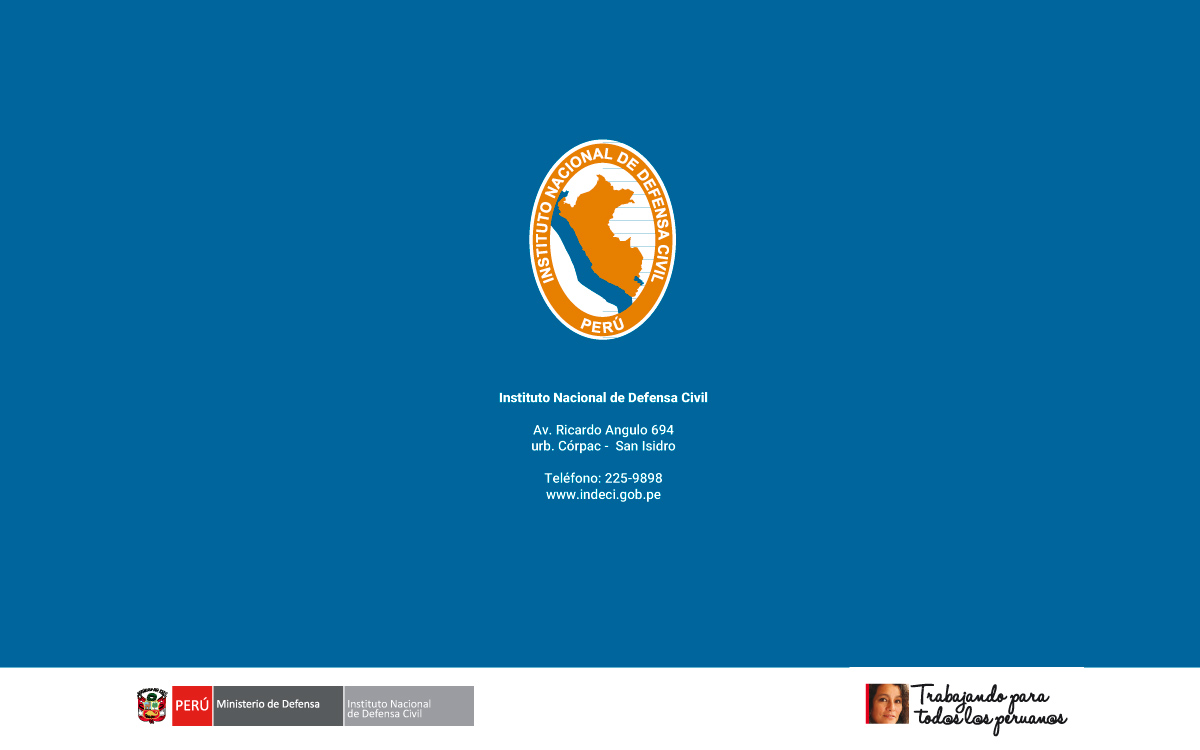 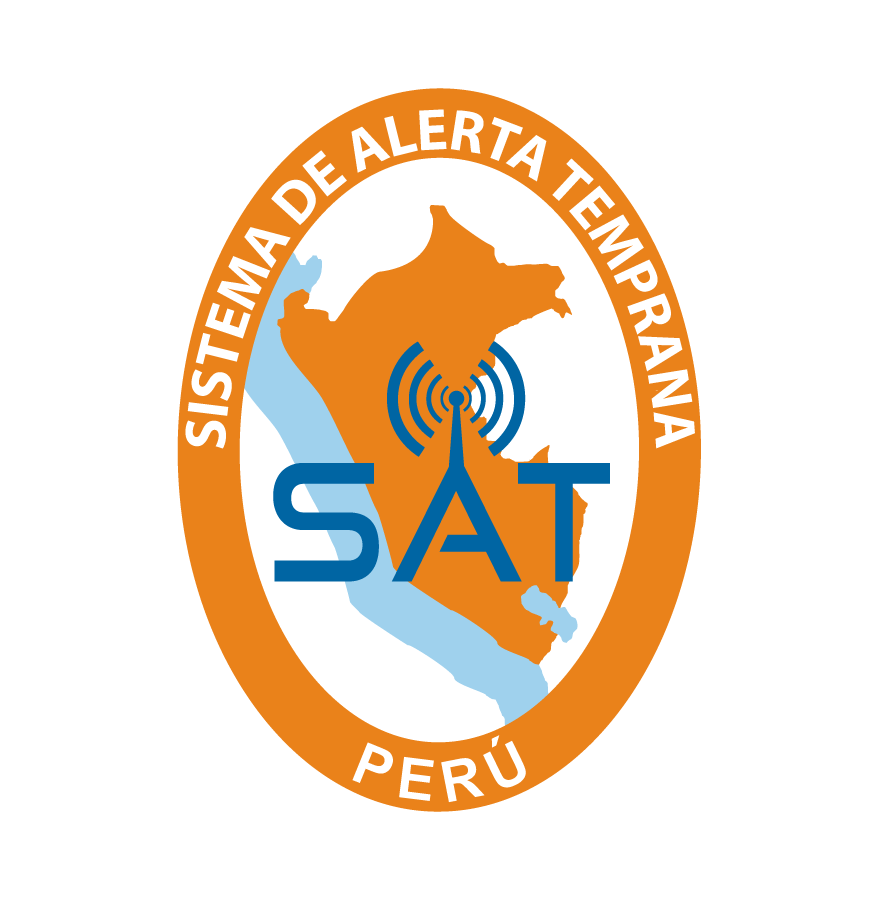 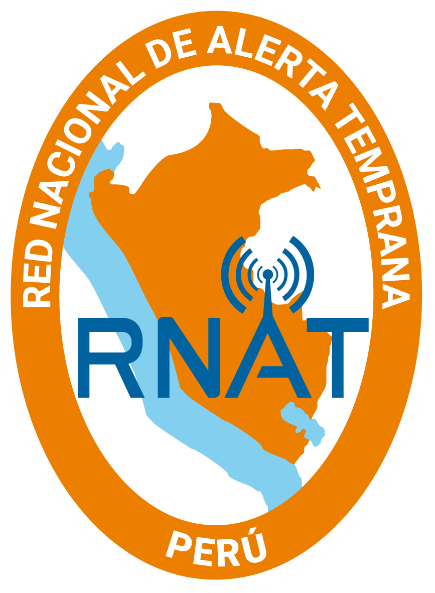 MUCHAS GRACIAS
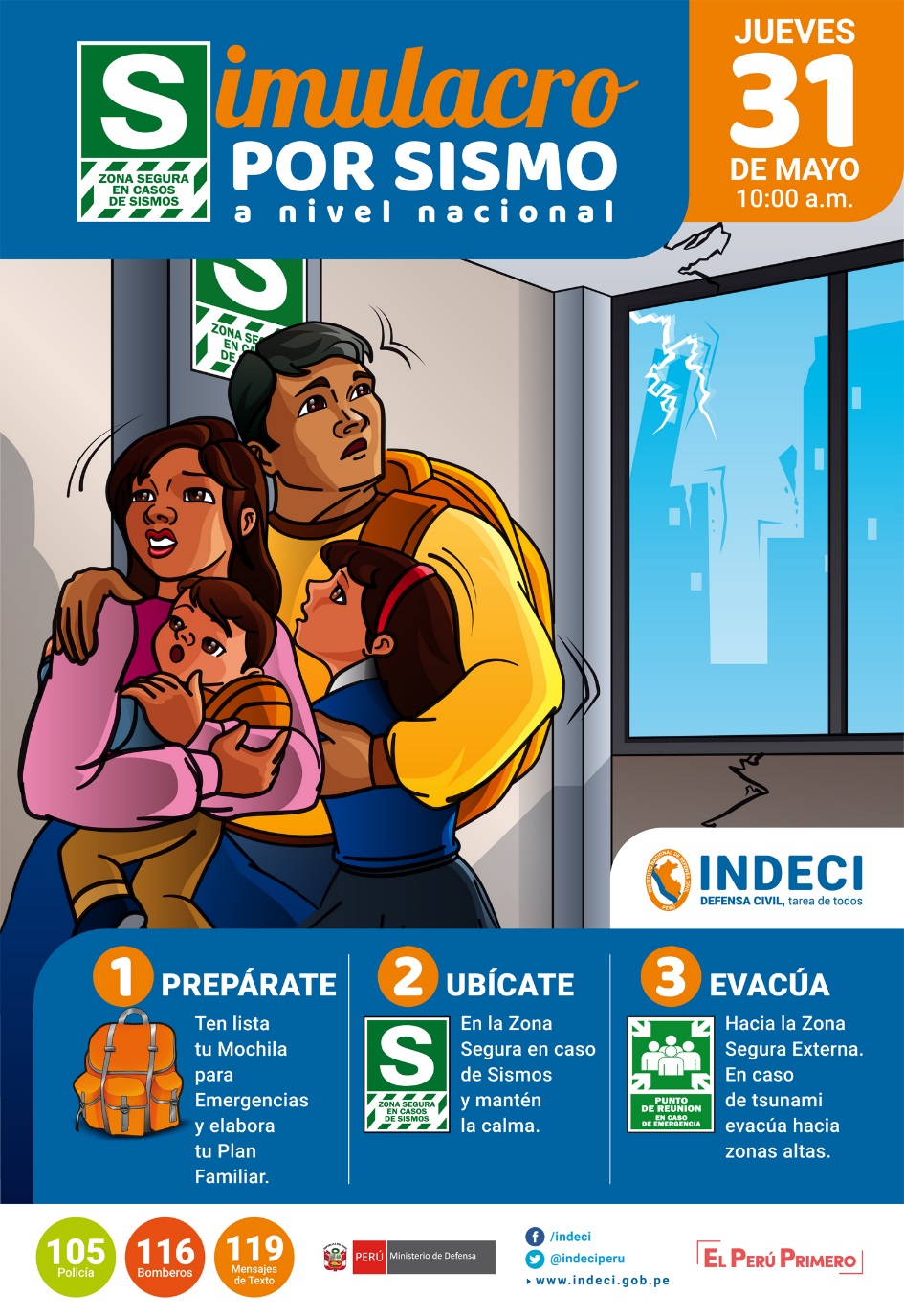